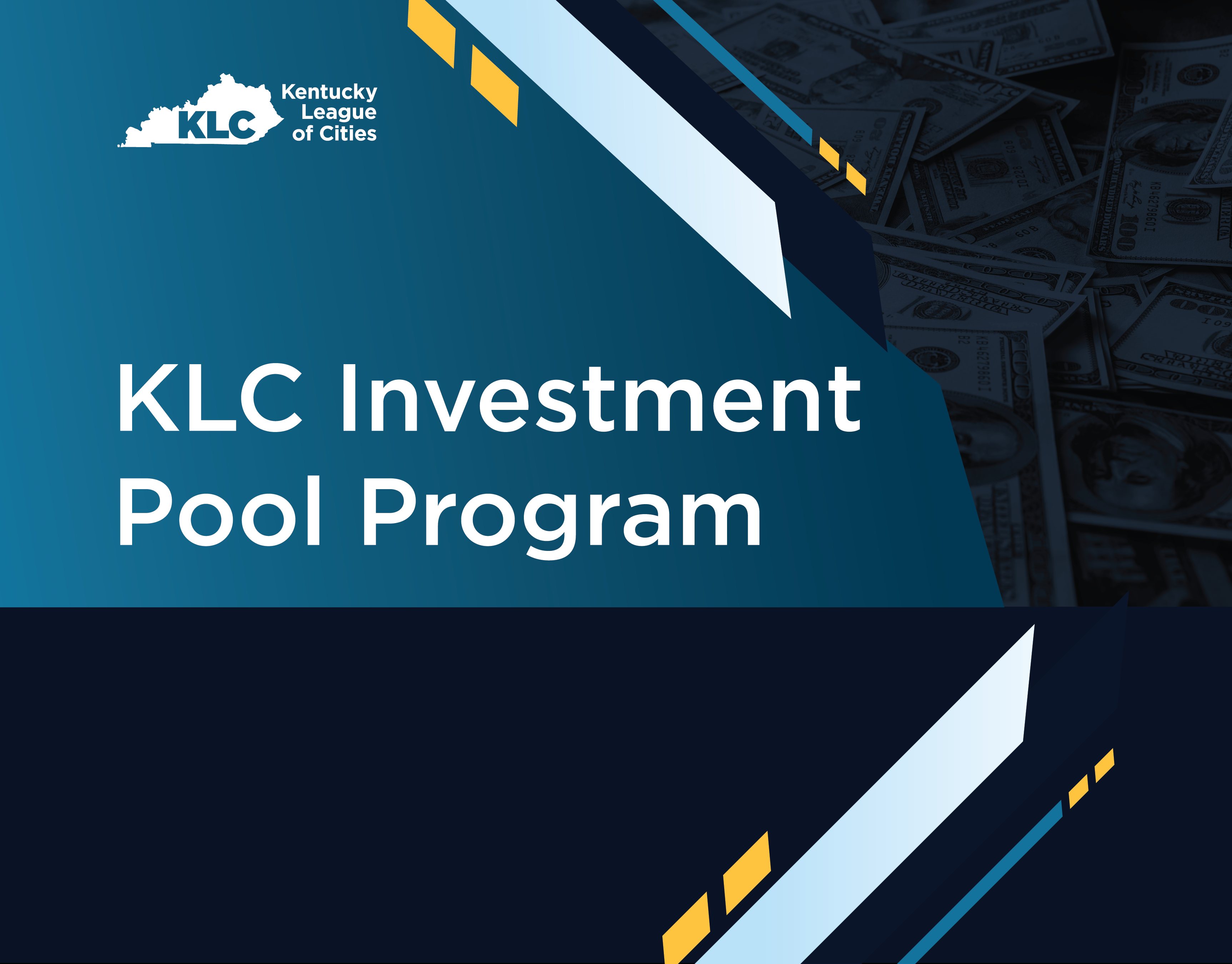 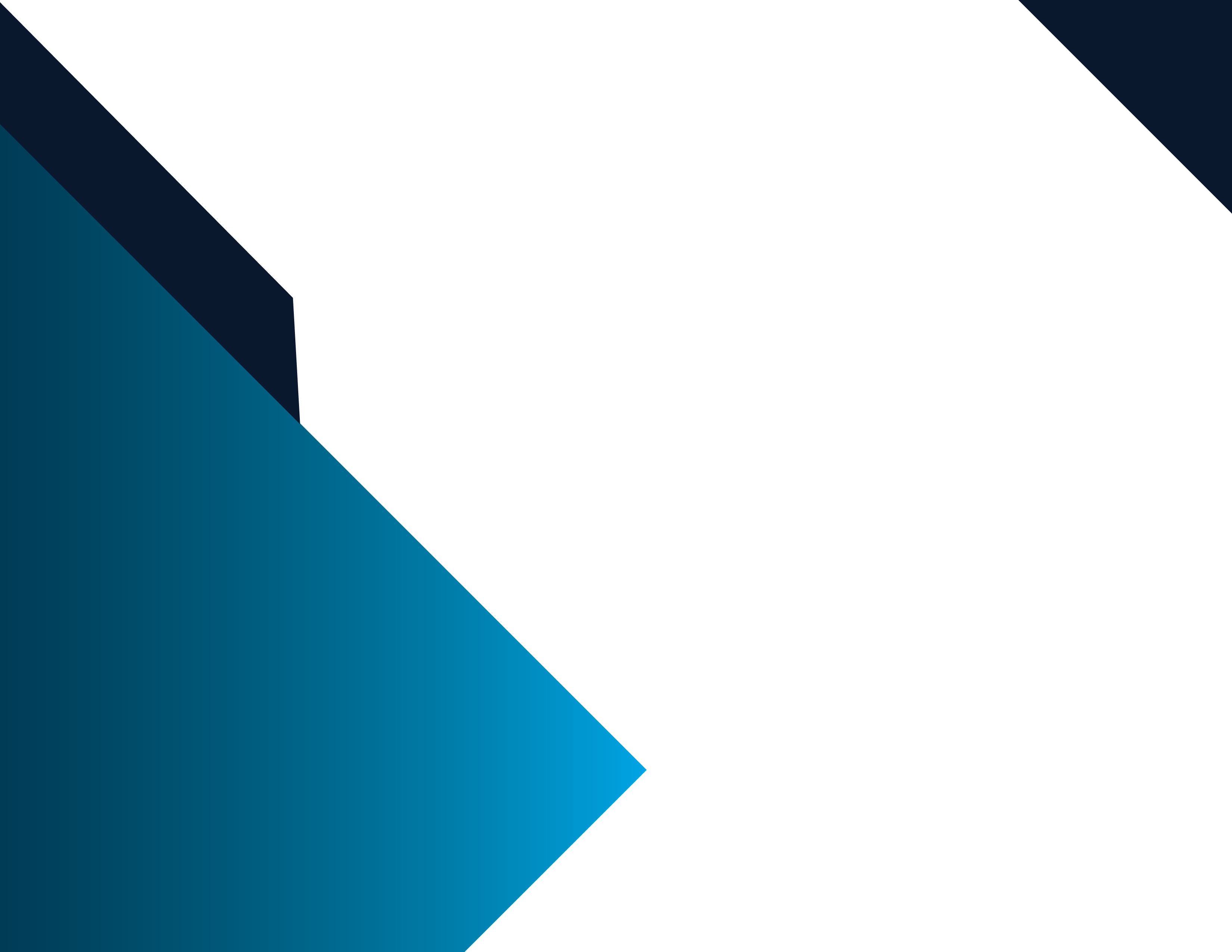 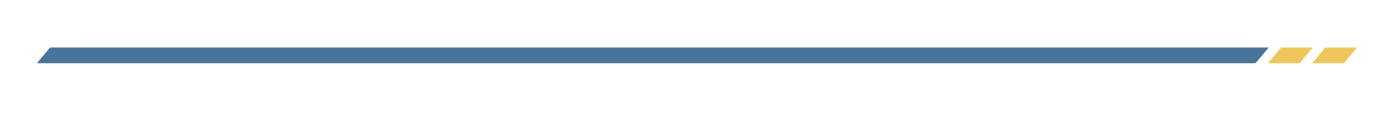 OVERALL POOL
PERFORMANCE
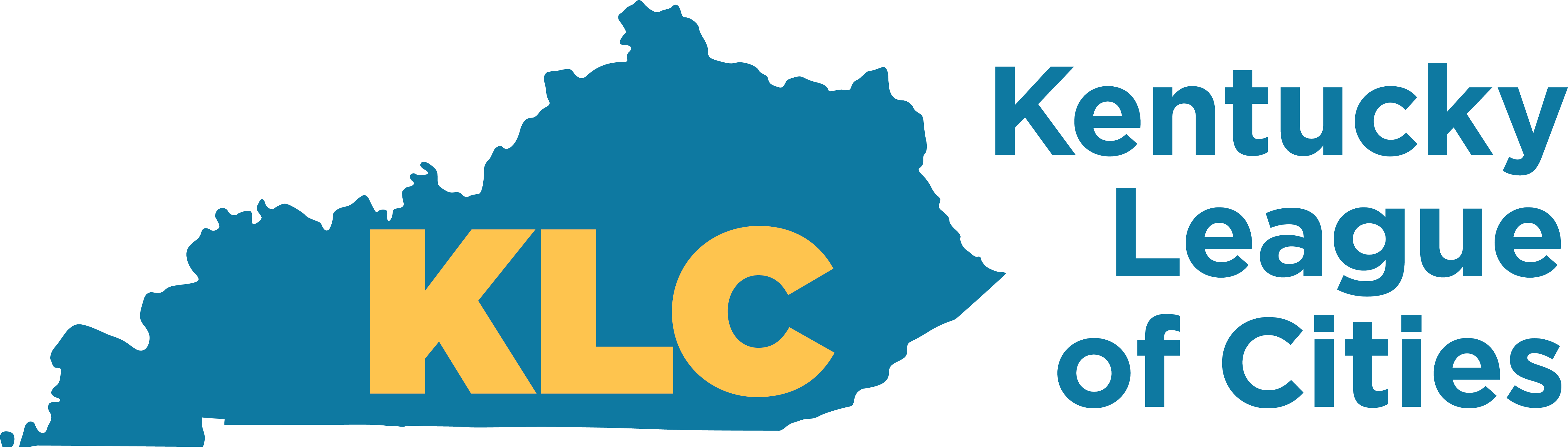 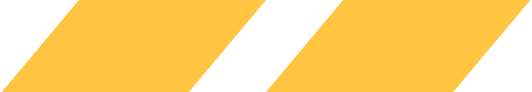 Financials as of 06.30.2024
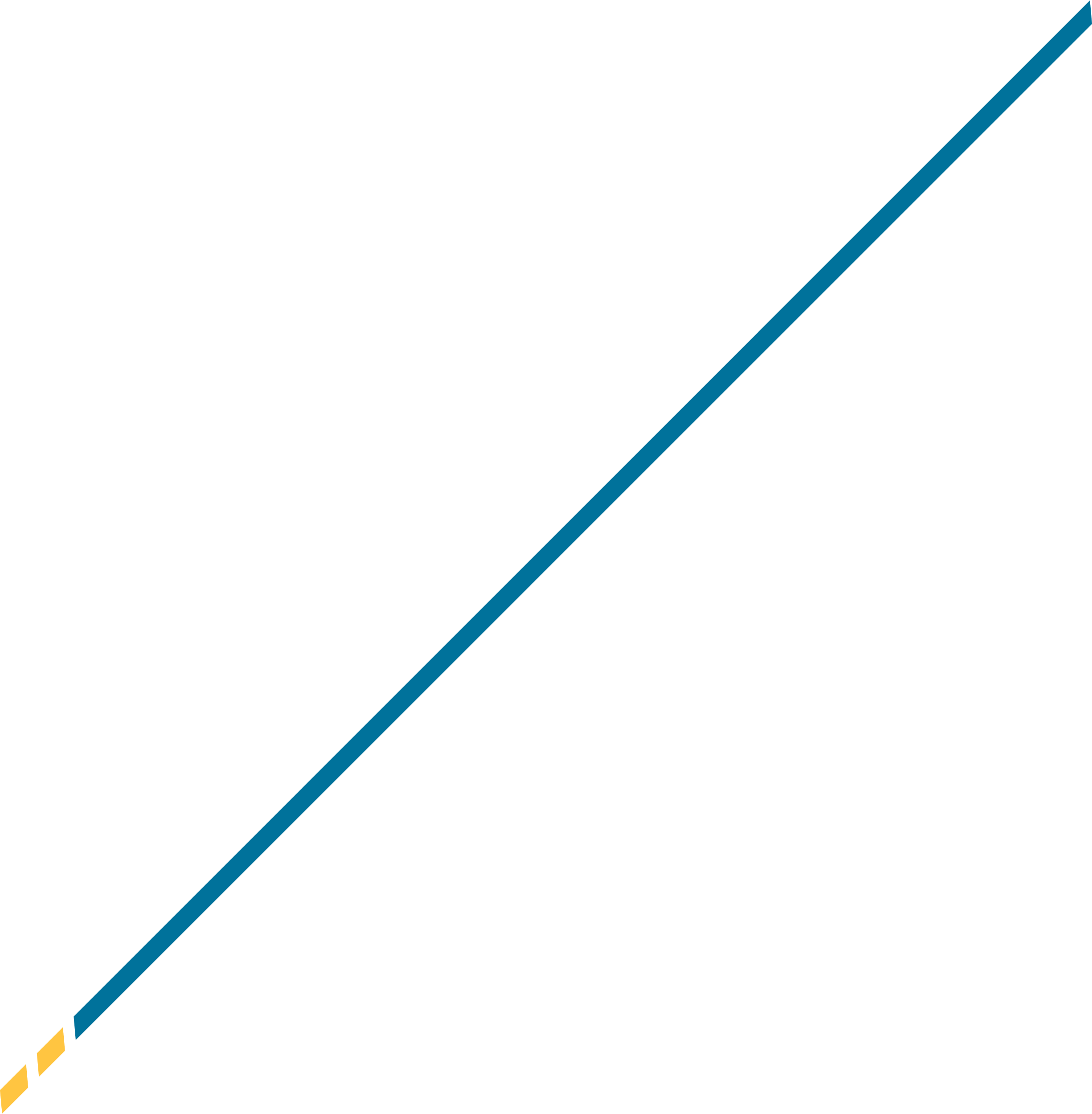 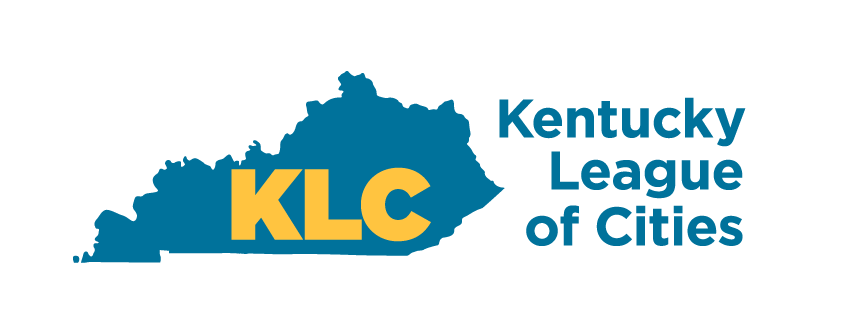 3
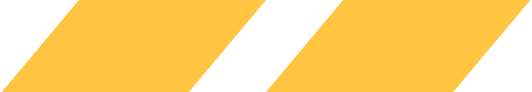 Financials as of 06.30.2024
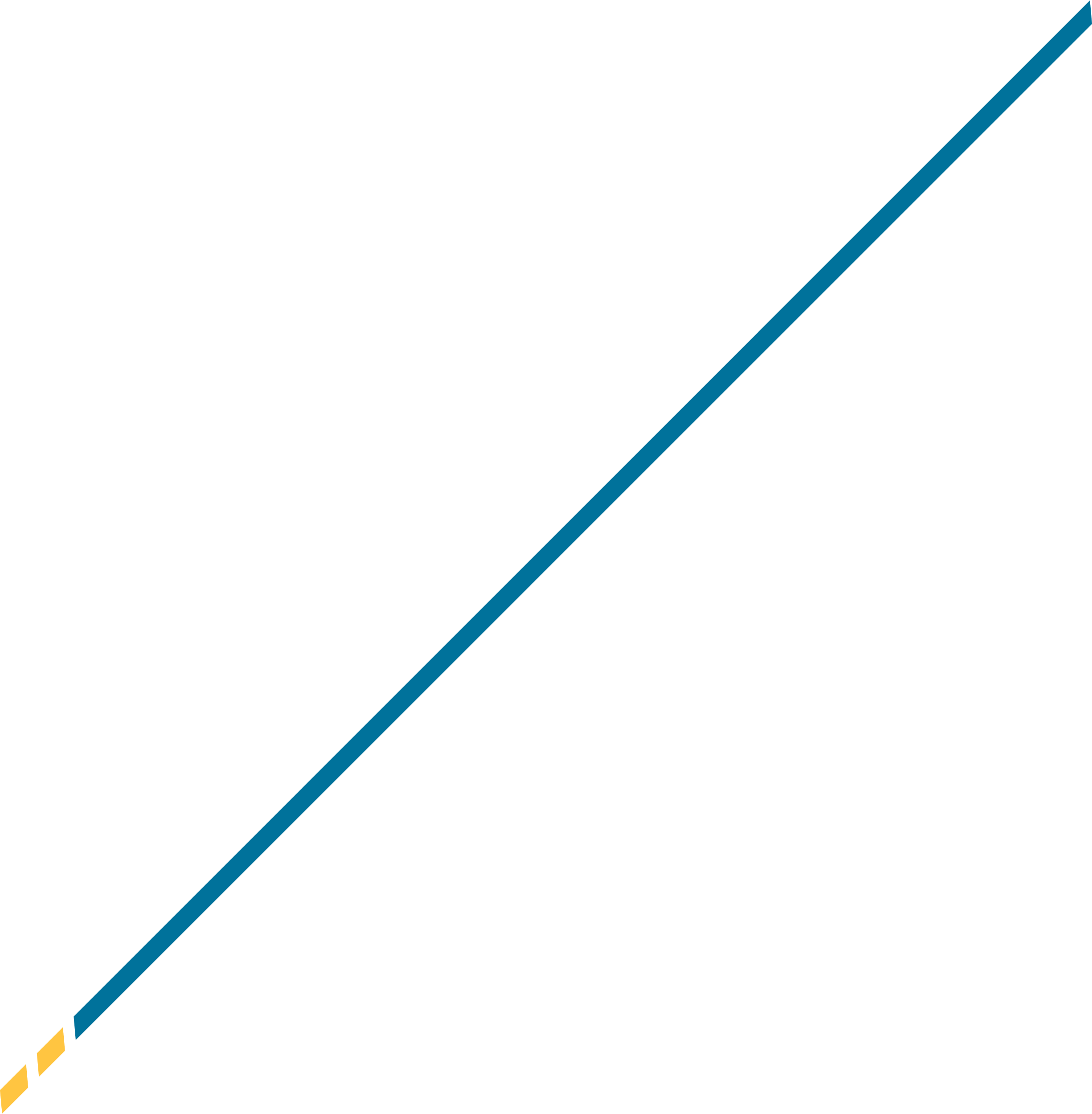 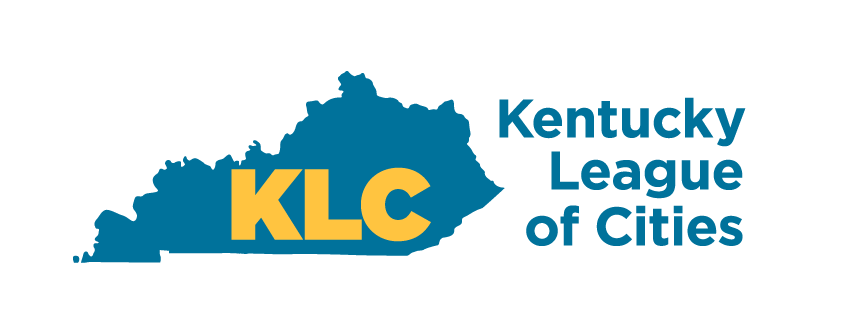 4
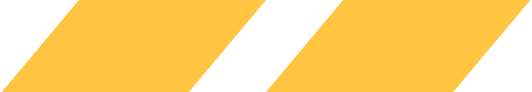 Financials as of 06.30.2024
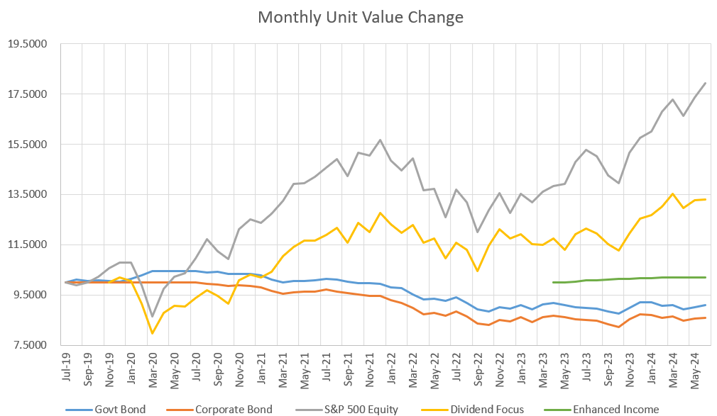 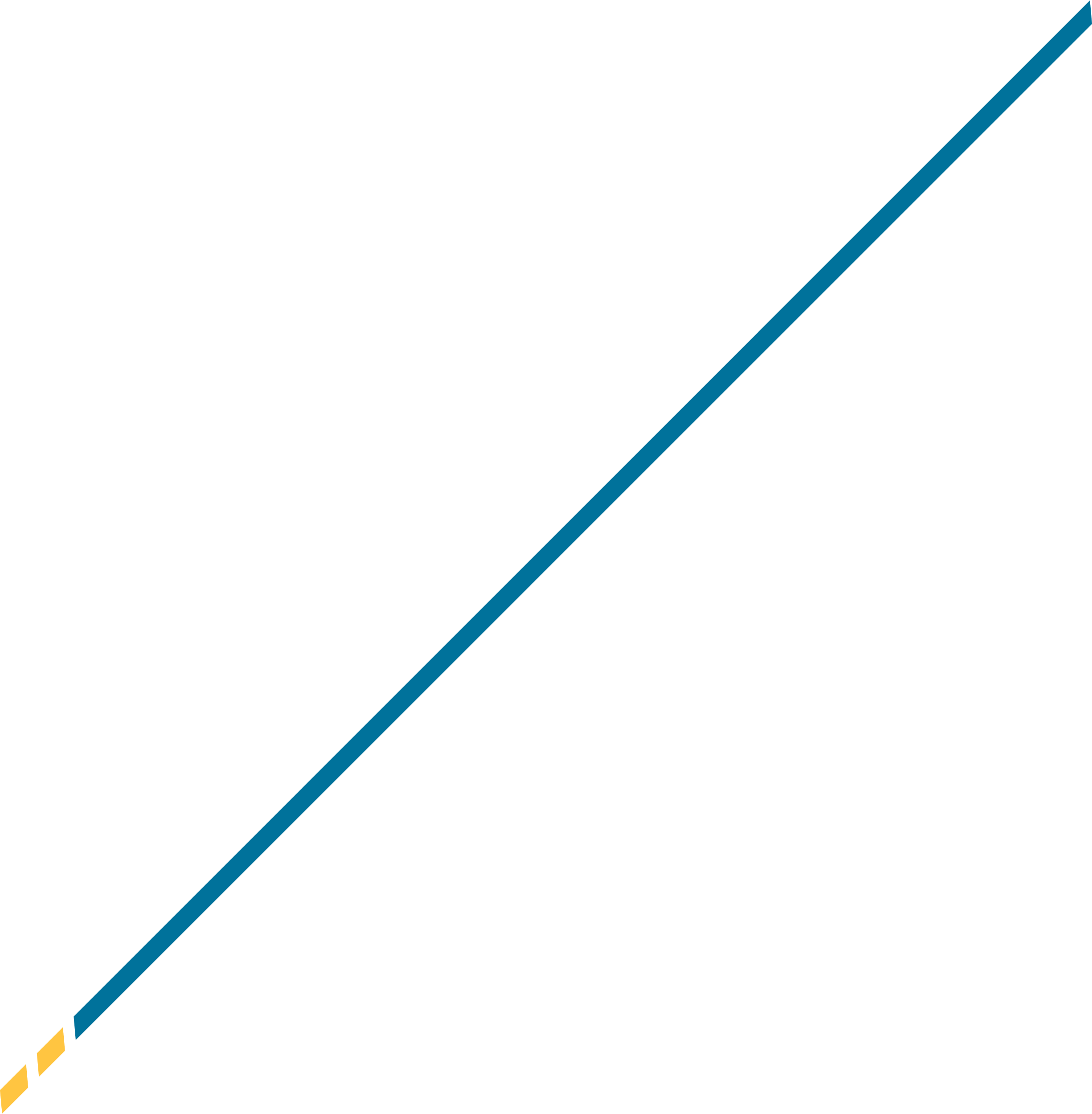 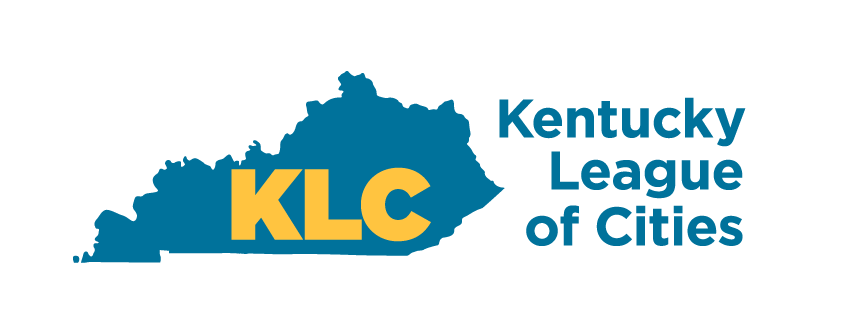 5
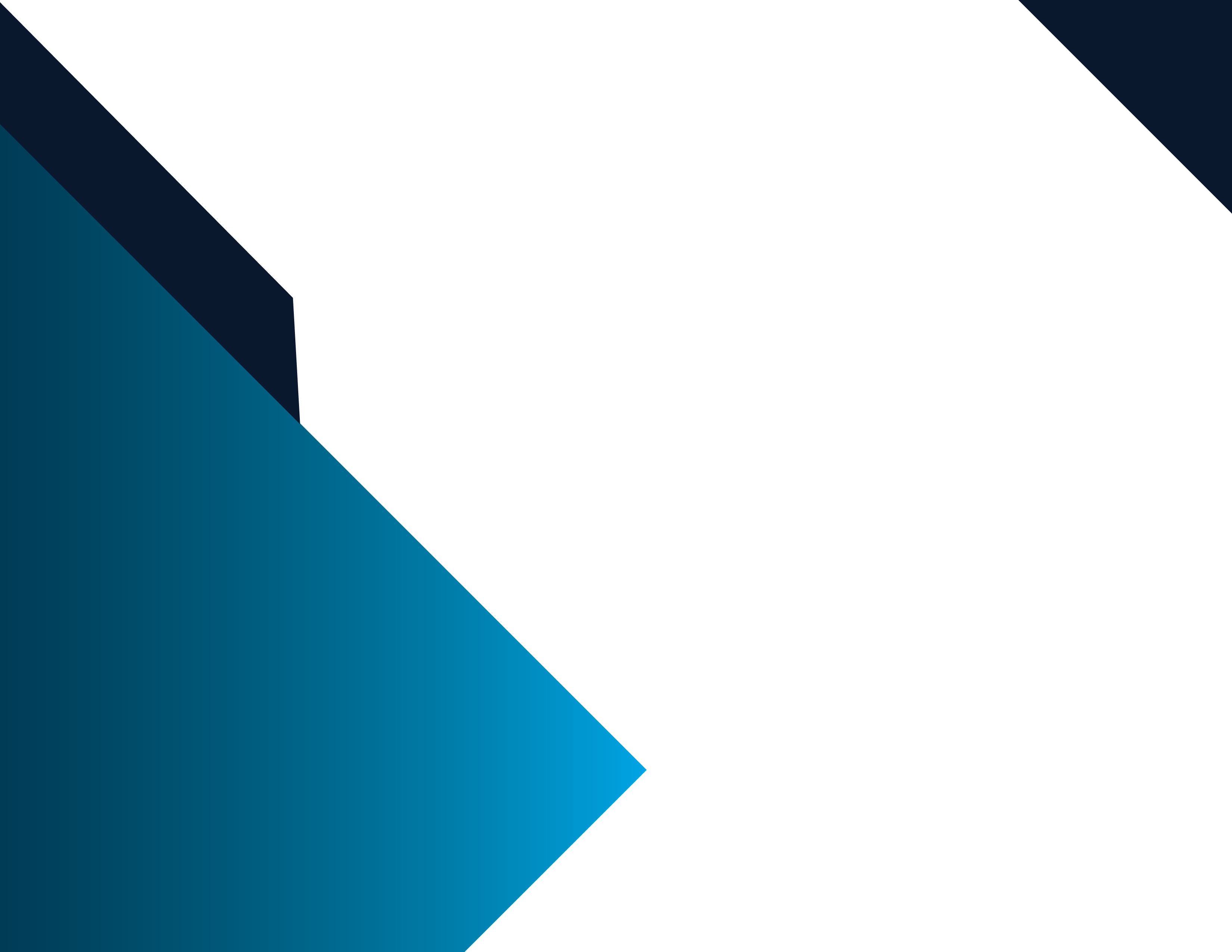 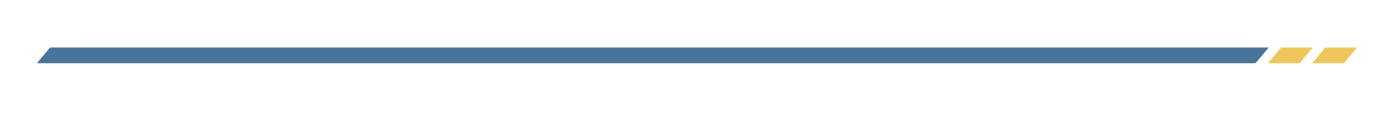 INDIVIDUAL FUNDS
& CHARACTERISTICS
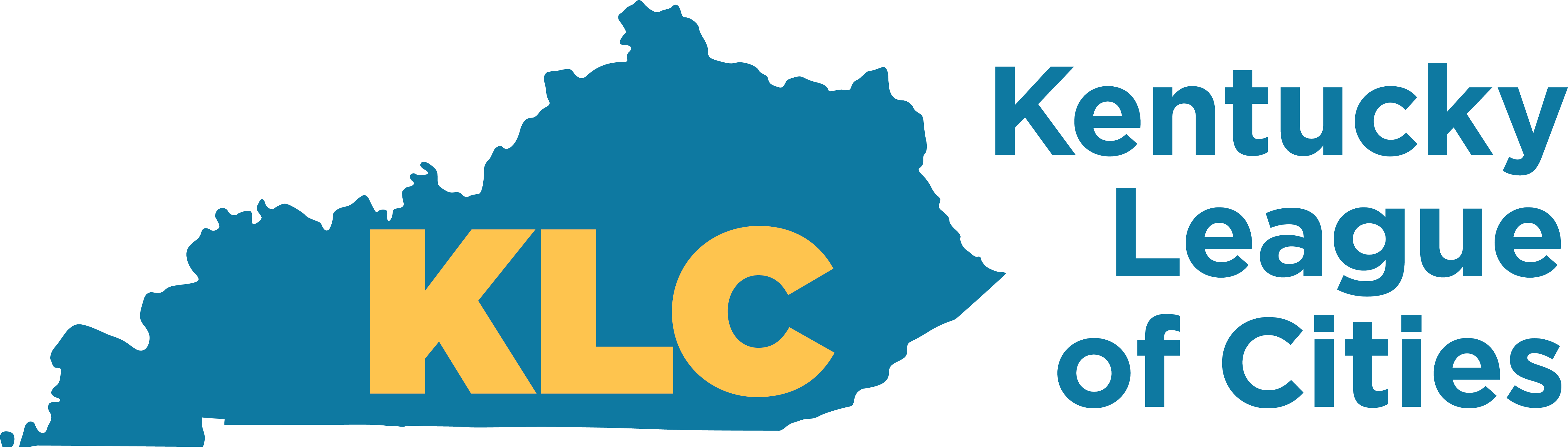 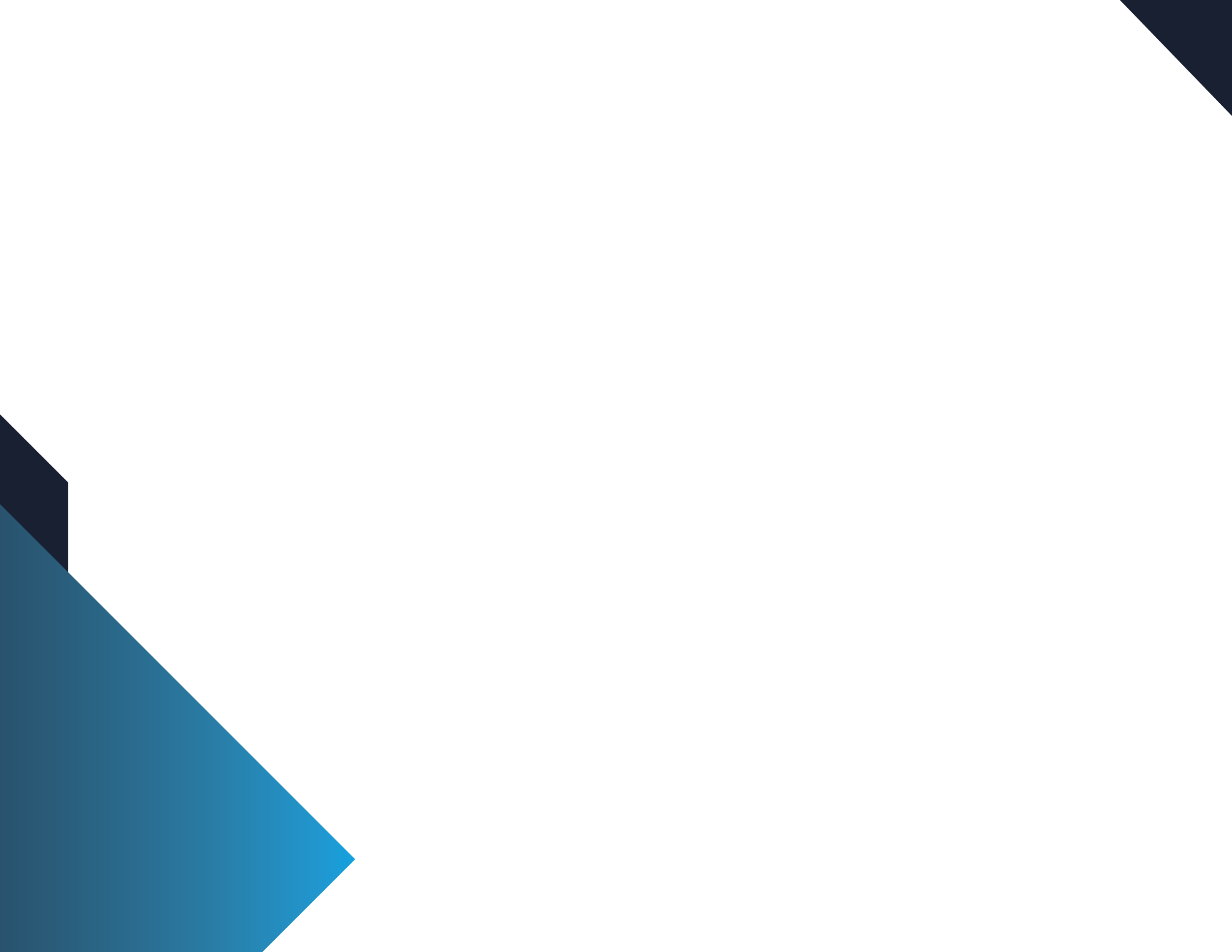 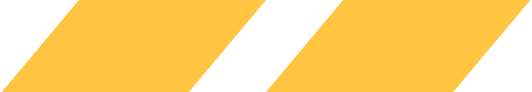 Kentucky League of Cities Investment Pool
Money Market Fund • Summary snapshot as of JUNE 30, 2024
FUND ASSETS
FUND OBJECTIVES
The Money Market Fund seeks to maintain a stable value while providing access to daily liquidity while earning a market comparable yield.
PORTFOLIO VALUE
TOTAL RETURN SUMMARY TABLE
**Inception date is 07/01/2019
Total Portfolio (Gross) shows performance gross of advisory fees and separately managed account (SMA) fees.  Performance reflects reinvestment of dividends, interest and capital gain distributions and rebalancing.  Indices are unmanaged, are not available for direct investment, and are not subject to management fees, transaction costs or other types of expenses that an account may incur.  Past performance is not guarantee of future results.
7
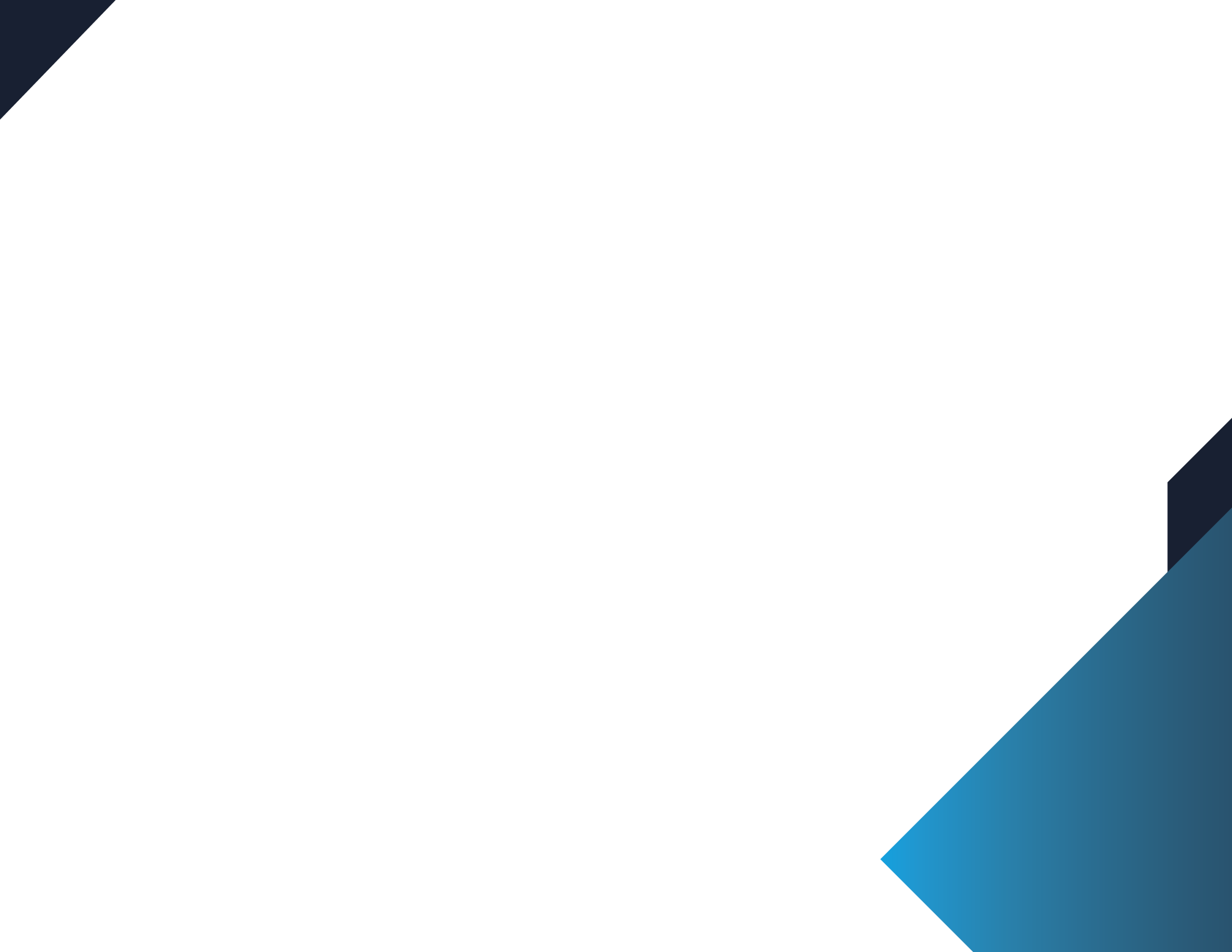 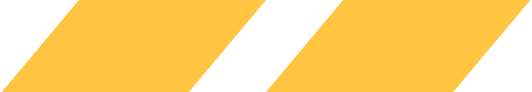 Kentucky League of Cities Investment Pool
Money Market Fund • Summary snapshot as of June 30, 2024
HISTORICAL yield chart
8
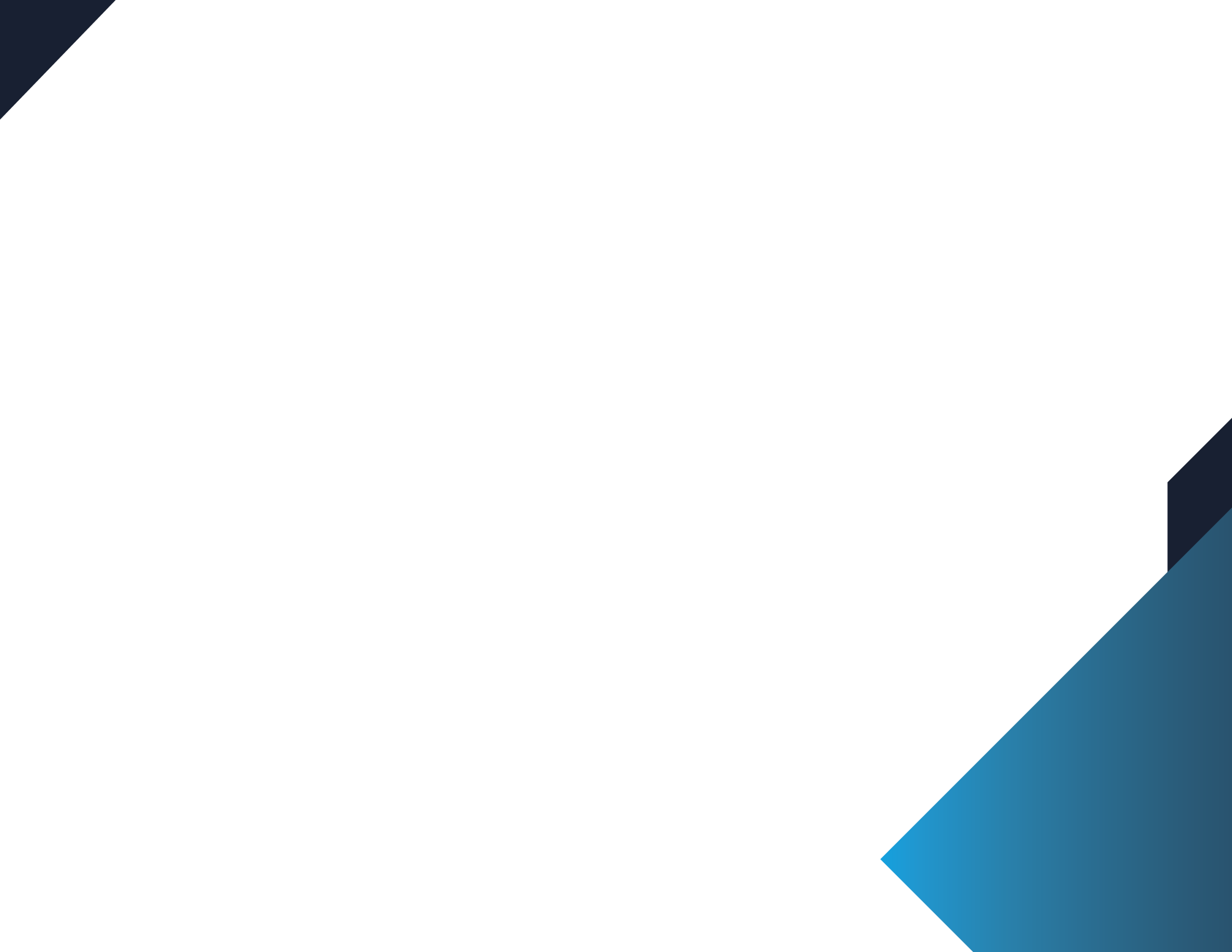 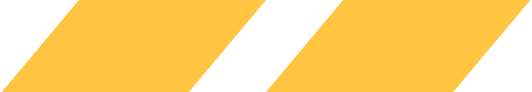 Kentucky League of Cities Investment Pool
Enhanced income fund • Summary snapshot as of June 30, 2024
FUND ASSETS
FUND OBJECTIVES
The Enhanced Income Fund seeks to protect principal and provide a stable NAV by investing in Money Market Funds and US Treasury securities purchased at a discount and held to maturity and providing a consistent income stream that is greater than a money market fund.
Portfolio Value
YIELD SUMMARY TABLE
**Inception date is 05/08/2023 
Total Portfolio (Gross) shows performance gross of advisory fees and separately managed account (SMA) fees.  Total Portfolio (Net) shows performance net of advisory fees, transaction costs, and all manager fees.  Performance reflects reinvestment of dividends, interest and capital gain distributions and rebalancing.  Indices are unmanaged, are not available for direct investment, and are not subject to management fees, transaction costs or other types of expenses that an account may incur.  Past performance is not guarantee of future results.
9
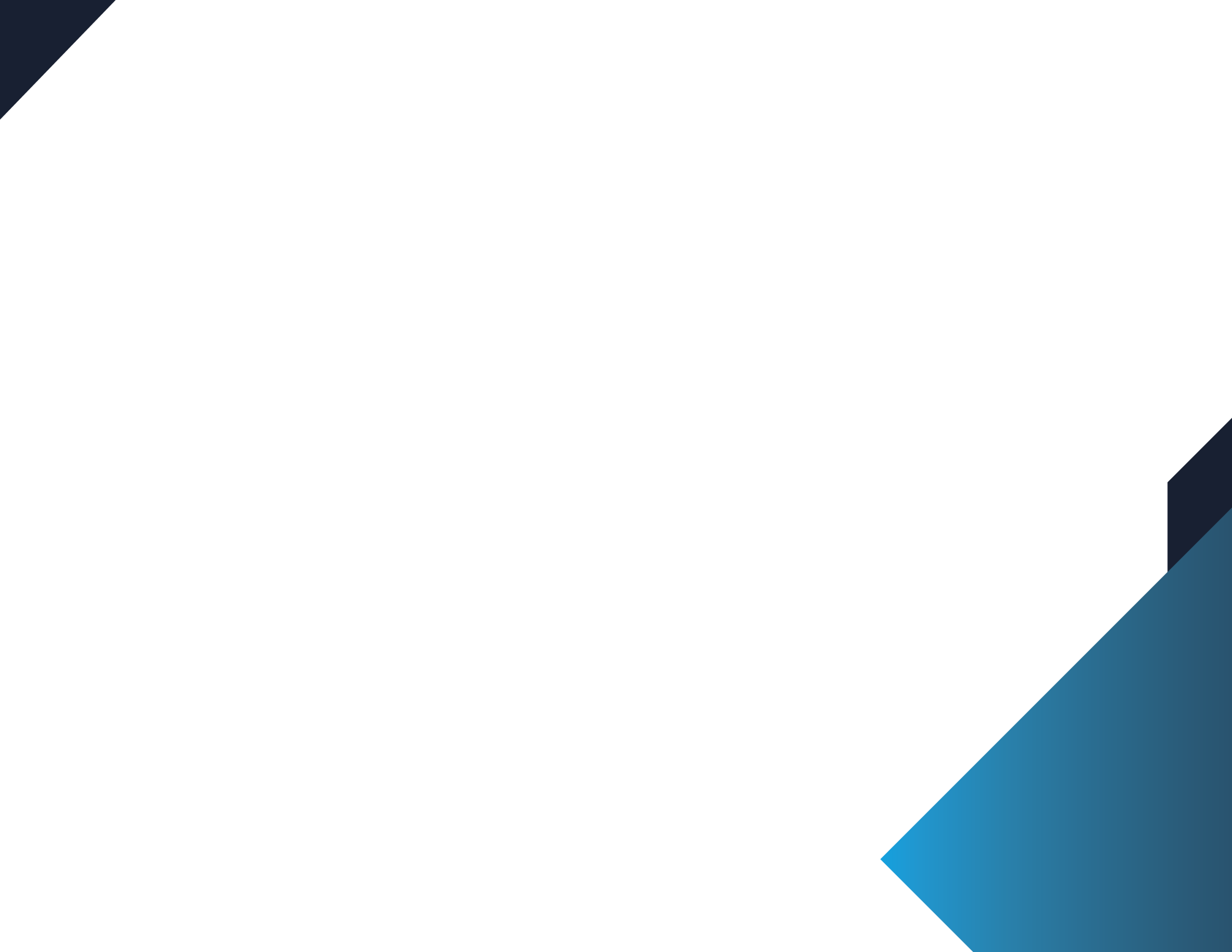 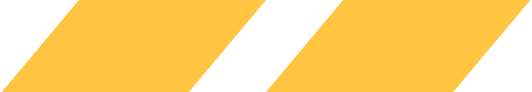 Kentucky League of Cities Investment Pool
Government Bond Fund • Summary snapshot as of June 30, 2024
FUND ASSETS
FUND OBJECTIVES
The Government Bond Fund invests in short and intermediate term obligations of the United States and of its agencies and instrumentalities.  The portfolio targets a weighted average effective duration of 4 years with maturities ranging from 1-7 years.
PORTFOLIO PERFORMANCE
SUMMARY TABLE
**Inception date is 07/01/2019 
Total Portfolio (Gross) shows performance gross of advisory fees and separately managed account (SMA) fees.  Total Portfolio (Net) shows performance net of advisory fees, transaction costs, and all manager fees.  Performance reflects reinvestment of dividends, interest and capital gain distributions and rebalancing.  Indices are unmanaged, are not available for direct investment, and are not subject to management fees, transaction costs or other types of expenses that an account may incur.  Past performance is not guarantee of future results.
10
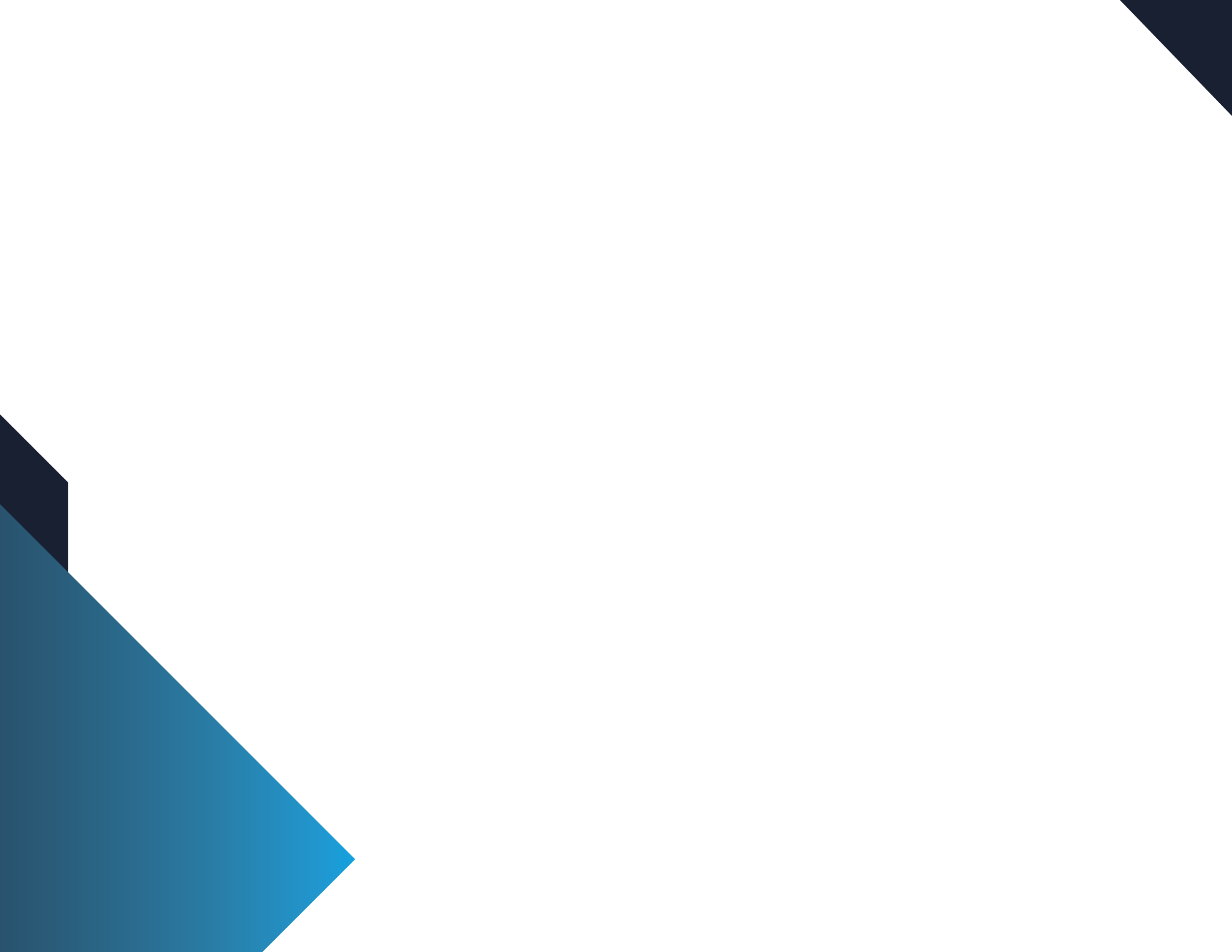 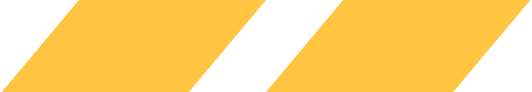 Kentucky League of Cities Investment Pool
Government Bond Fund • Summary snapshot as of June 30, 2024
PORTFOLIO CHARACTERISTICS
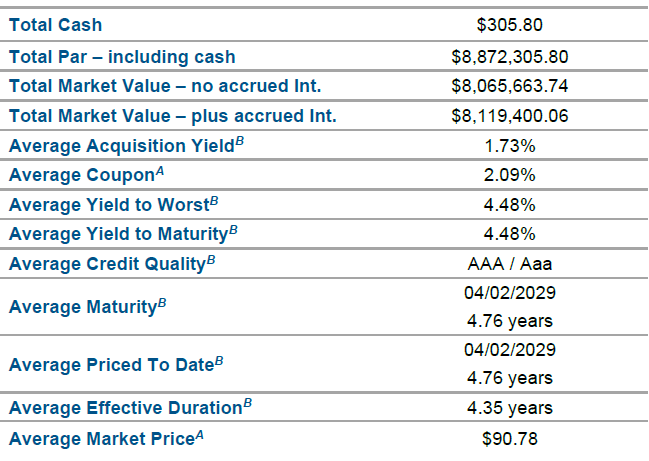 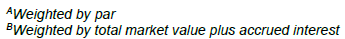 11
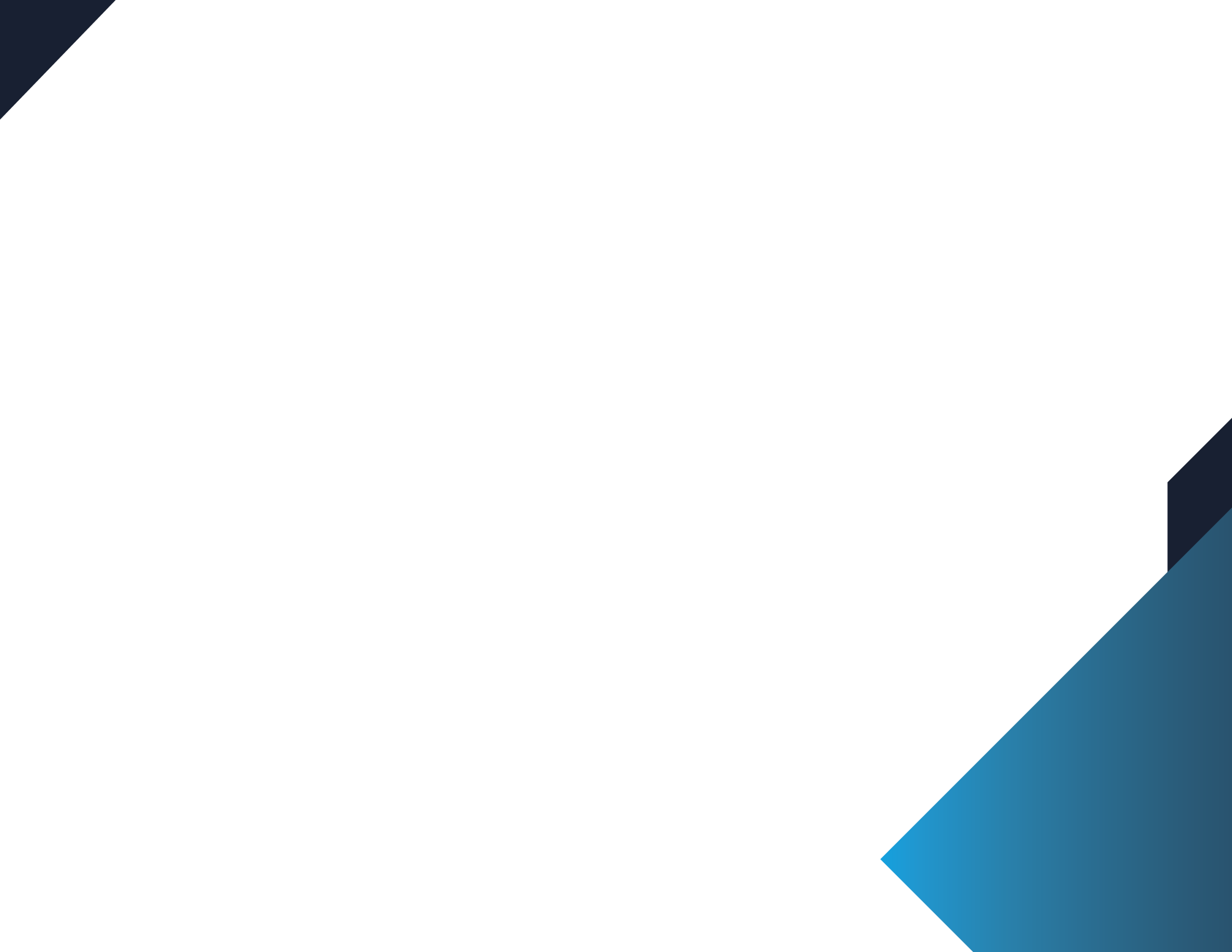 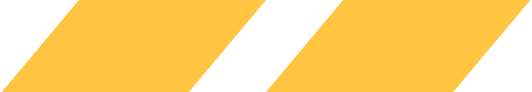 Kentucky League of Cities Investment Pool
corporate Bond Fund • Summary snapshot as of June 30, 2024
FUND ASSETS
FUND OBJECTIVES
The Corporate Bond Fund invests in individual corporate bonds that: 1. Are issued, assumed, or guaranteed by a solvent institution created and existing under the laws of the United States; 2. Have a standard maturity of no more than ten years; and 3. Are rated A or better by at least two  Nationally Recognized Statistical Rating Organizations (NRSRO).
PORTFOLIO PERFORMANCE
SUMMARY TABLE
**Inception date is 07/01/2019 
Total Portfolio (Gross) shows performance gross of advisory fees and separately managed account (SMA) fees.  Total Portfolio (Net) shows performance net of advisory fees, transaction costs, and all manager fees.  Performance reflects reinvestment of dividends, interest and capital gain distributions and rebalancing.  Indices are unmanaged, are not available for direct investment, and are not subject to management fees, transaction costs or other types of expenses that an account may incur.  Past performance is not guarantee of future results.
12
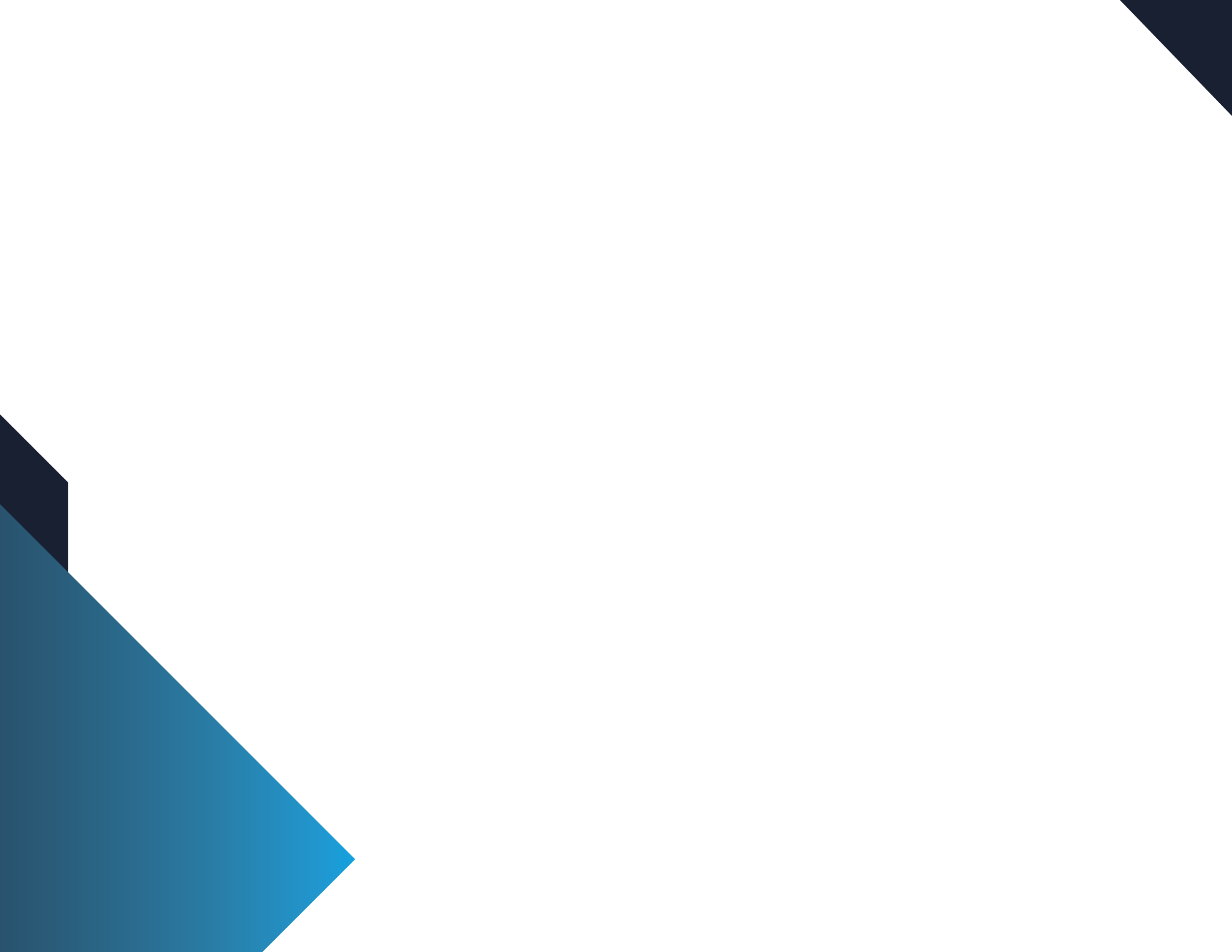 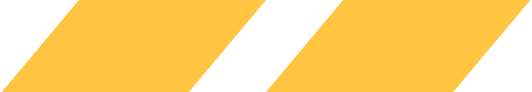 Kentucky League of Cities Investment Pool
Corporate Bond Fund • Summary snapshot as of June 30, 2024
PORTFOLIO CHARACTERISTICS
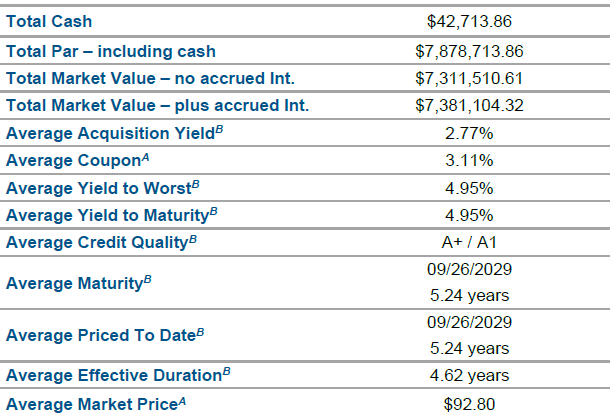 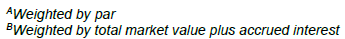 13
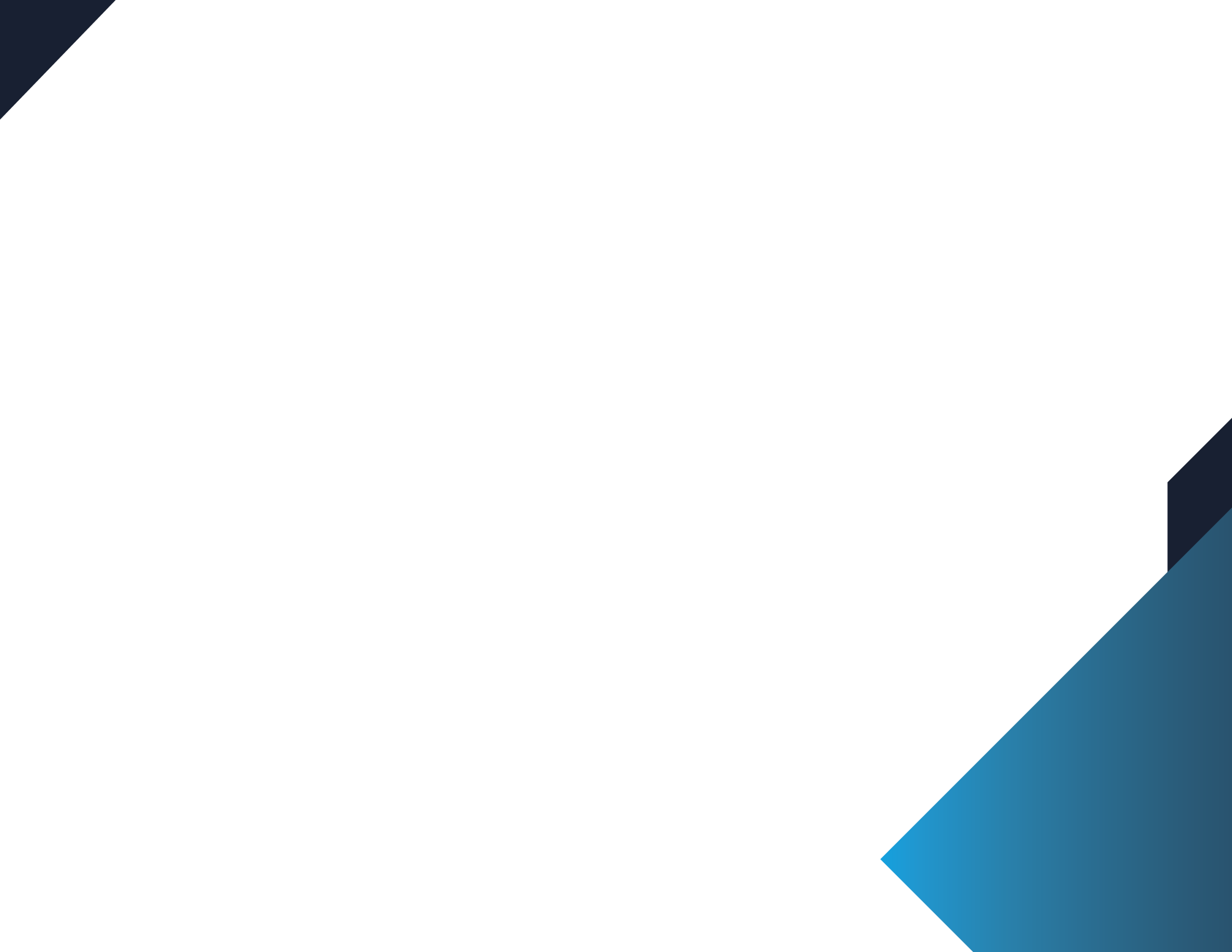 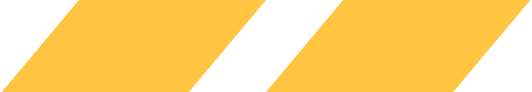 Kentucky League of Cities Investment Pool
Corporate Bond Fund • Summary snapshot as of June 30, 2024
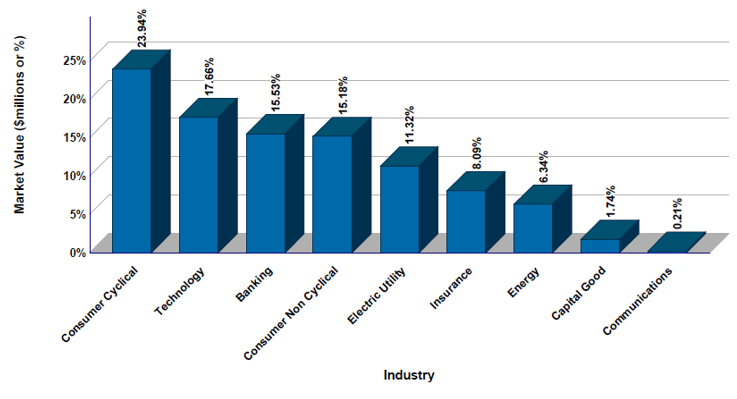 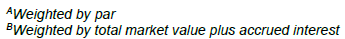 14
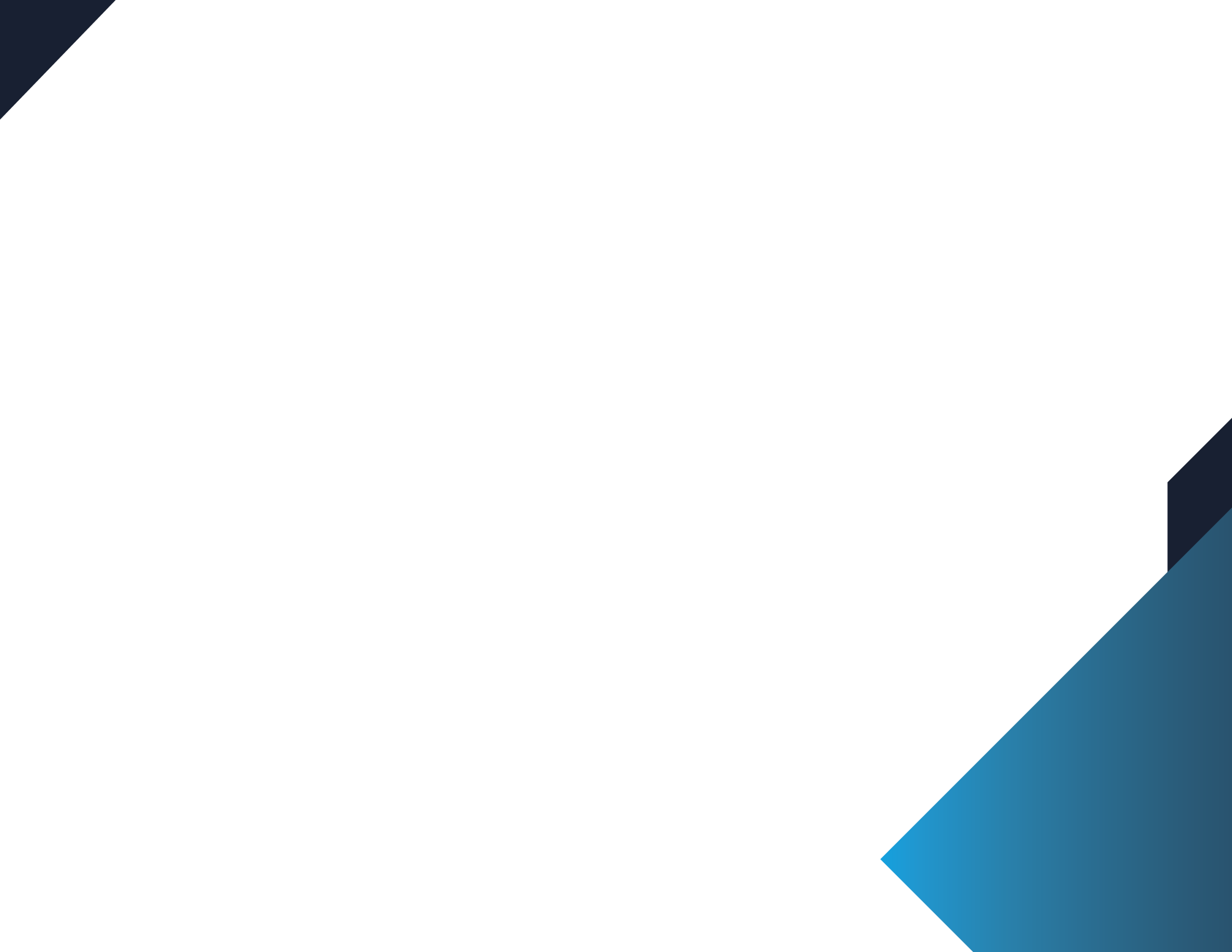 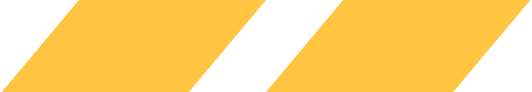 Kentucky League of Cities Investment Pool
Dividend Focus Fund • Summary snapshot as of June 30, 2024
FUND ASSETS
FUND OBJECTIVES
The Dividend Focus Equity fund seeks to invest in high-quality domestic S&P 500 stocks that consistently beat earnings estimates and grow dividends. We believe these companies can over time provide above-average returns and hedge against inflation.
PORTFOLIO PERFORMANCE
SUMMARY TABLE
**Inception date is 11/01/2019 
Total Portfolio (Gross) shows performance gross of advisory fees and separately managed account (SMA) fees.  Total Portfolio (Net) shows performance net of advisory fees, transaction costs, and all manager fees.  Performance reflects reinvestment of dividends, interest and capital gain distributions and rebalancing.  Indices are unmanaged, are not available for direct investment, and are not subject to management fees, transaction costs or other types of expenses that an account may incur.  Past performance is not guarantee of future results.
15
15
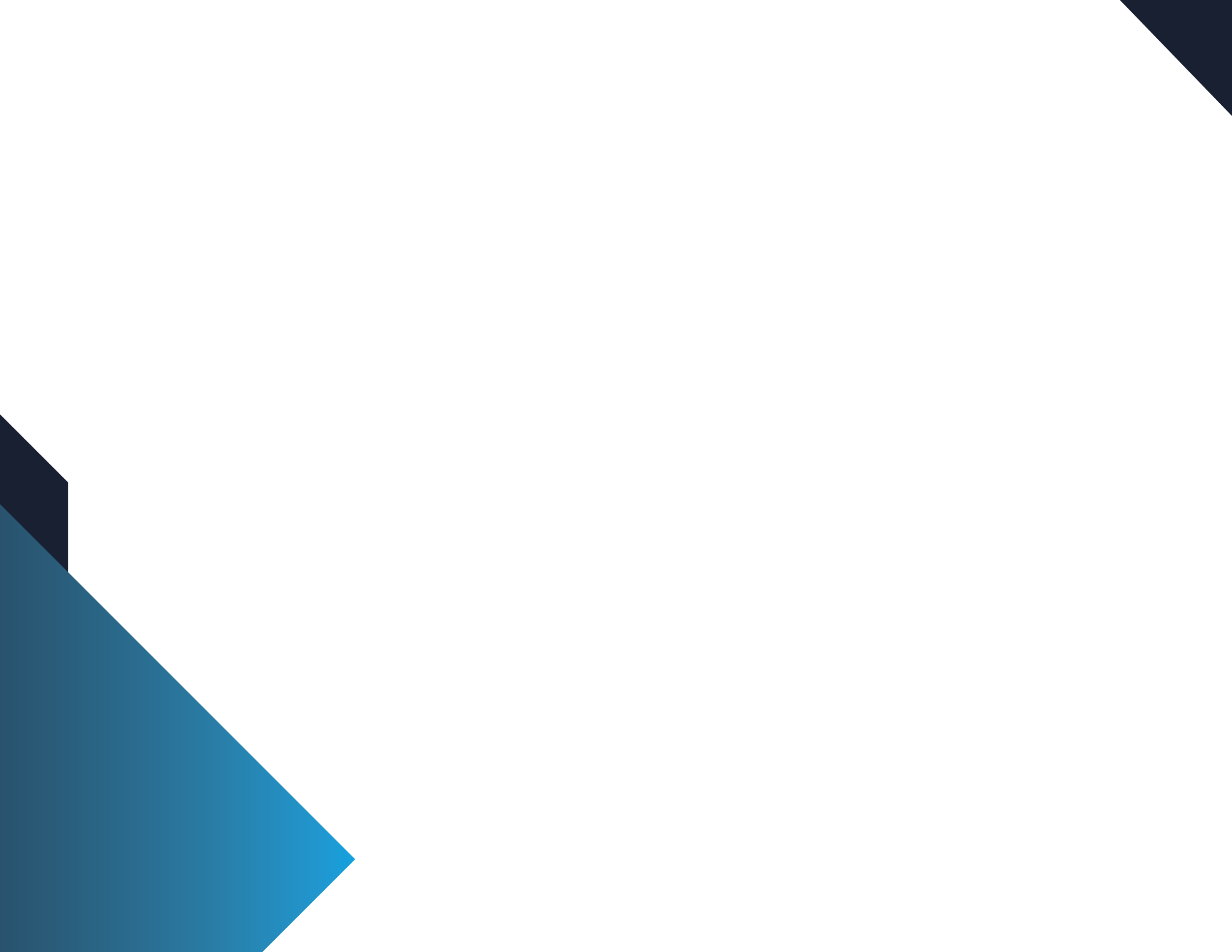 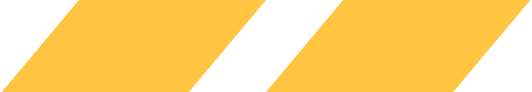 Kentucky League of Cities Investment Pool
Dividend Focus Fund • Summary snapshot as of June 30, 2024
Sector Allocation (%)
Dividend Focus
FUND
16
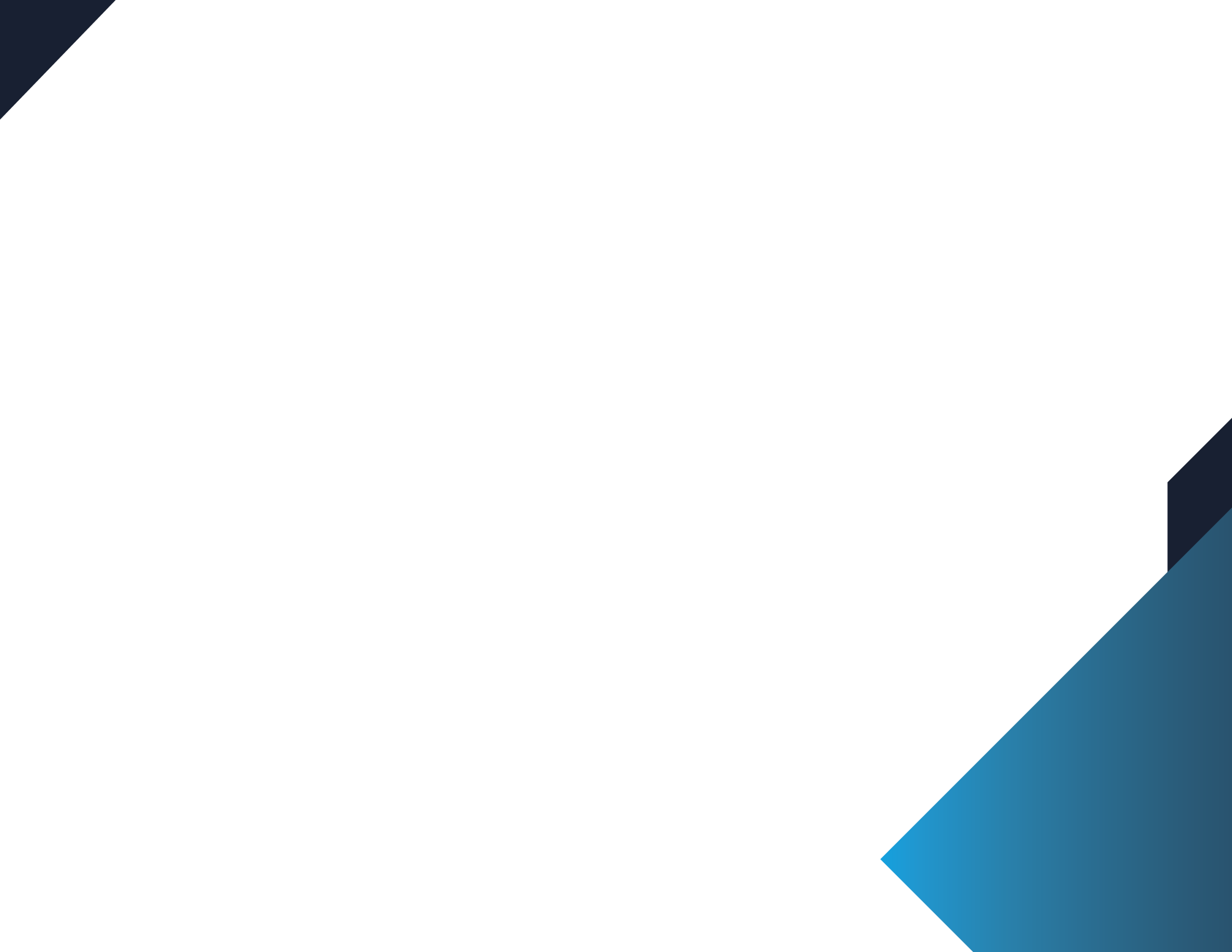 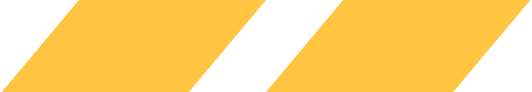 Kentucky League of Cities Investment Pool
Dividend Focus Fund • Summary snapshot as of June 30, 2024
Portfolio Characteristics
Top 10 Holdings
17
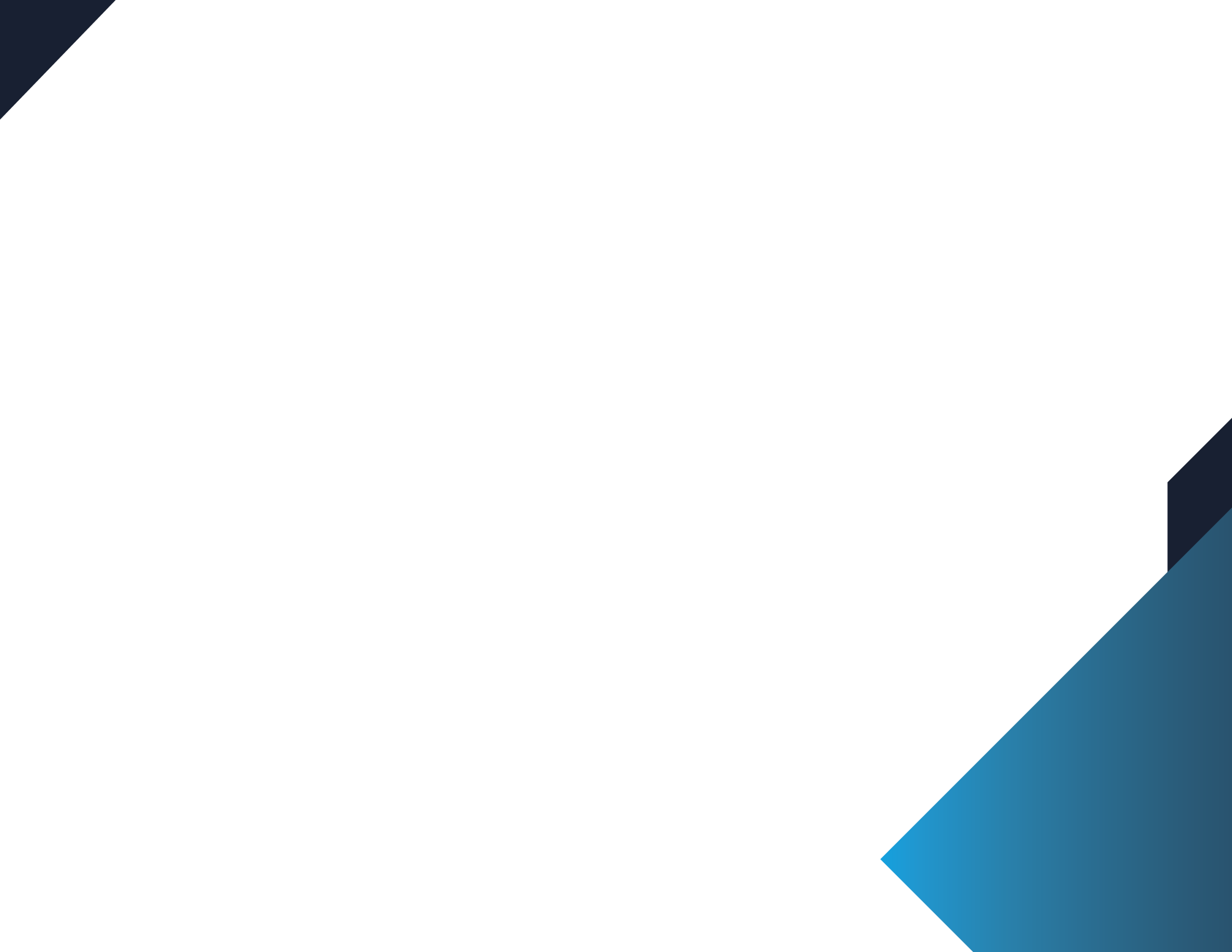 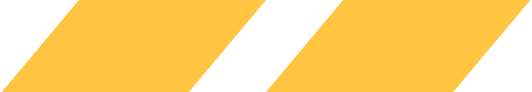 Kentucky League of Cities Investment Pool
S&P 500 Equity Fund • Summary snapshot as of June 30, 2024
FUND ASSETS
FUND OBJECTIVES
The Equity Fund invests in the S&P 500 using an exchange traded fund that tracks the S&P 500 index.
PORTFOLIO PERFORMANCE
SUMMARY TABLE
**Inception date is 07/01/2019 
Total Portfolio (Gross) shows performance gross of advisory fees and separately managed account (SMA) fees.  Total Portfolio (Net) shows performance net of advisory fees, transaction costs, and all manager fees.  Performance reflects reinvestment of dividends, interest and capital gain distributions and rebalancing.  Indices are unmanaged, are not available for direct investment, and are not subject to management fees, transaction costs or other types of expenses that an account may incur.  Past performance is not guarantee of future results.
18
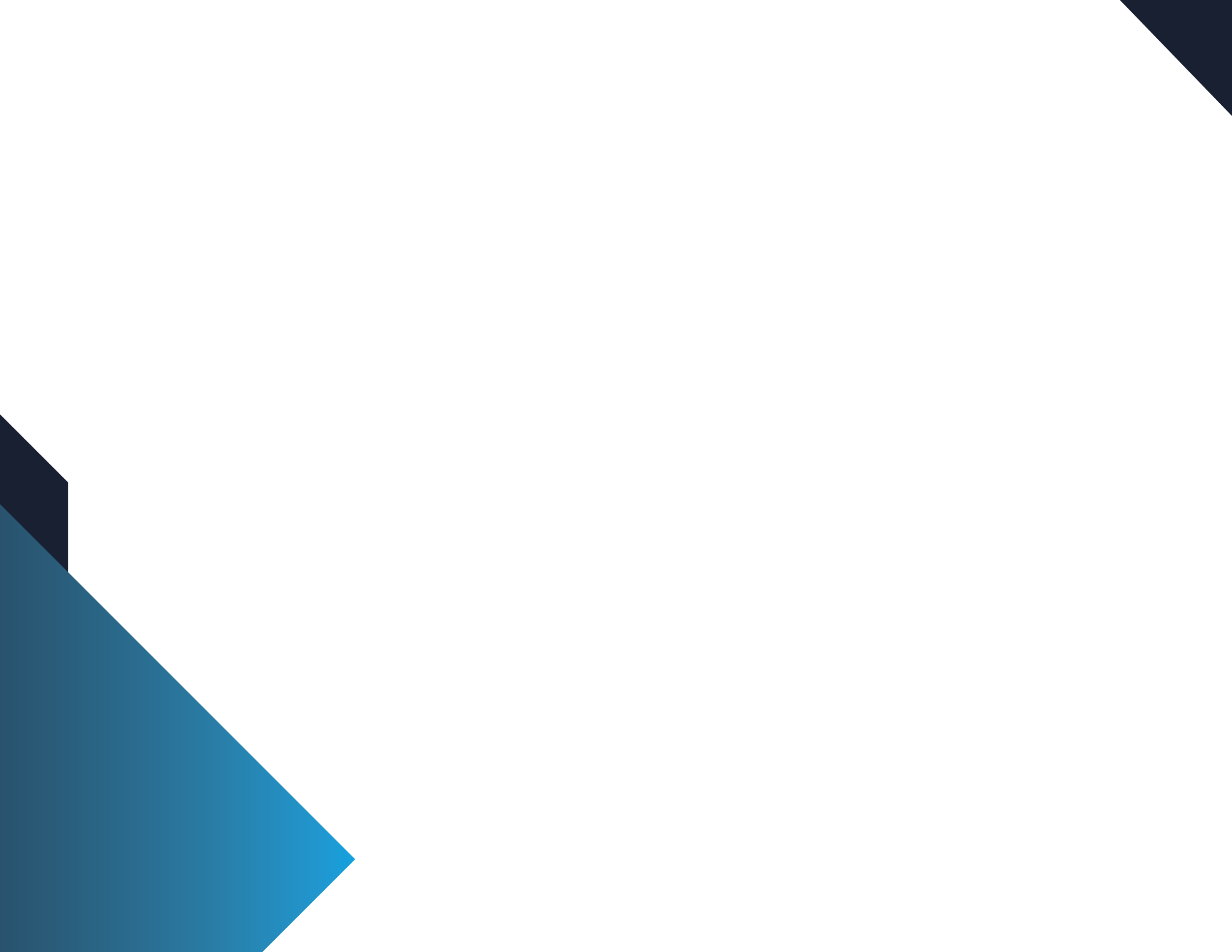 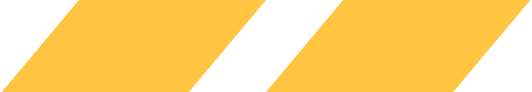 Kentucky League of Cities Investment Pool
S&P 500 Equity Fund • Summary snapshot as of June 30, 2024
TOP 10 HOLDINGS
19
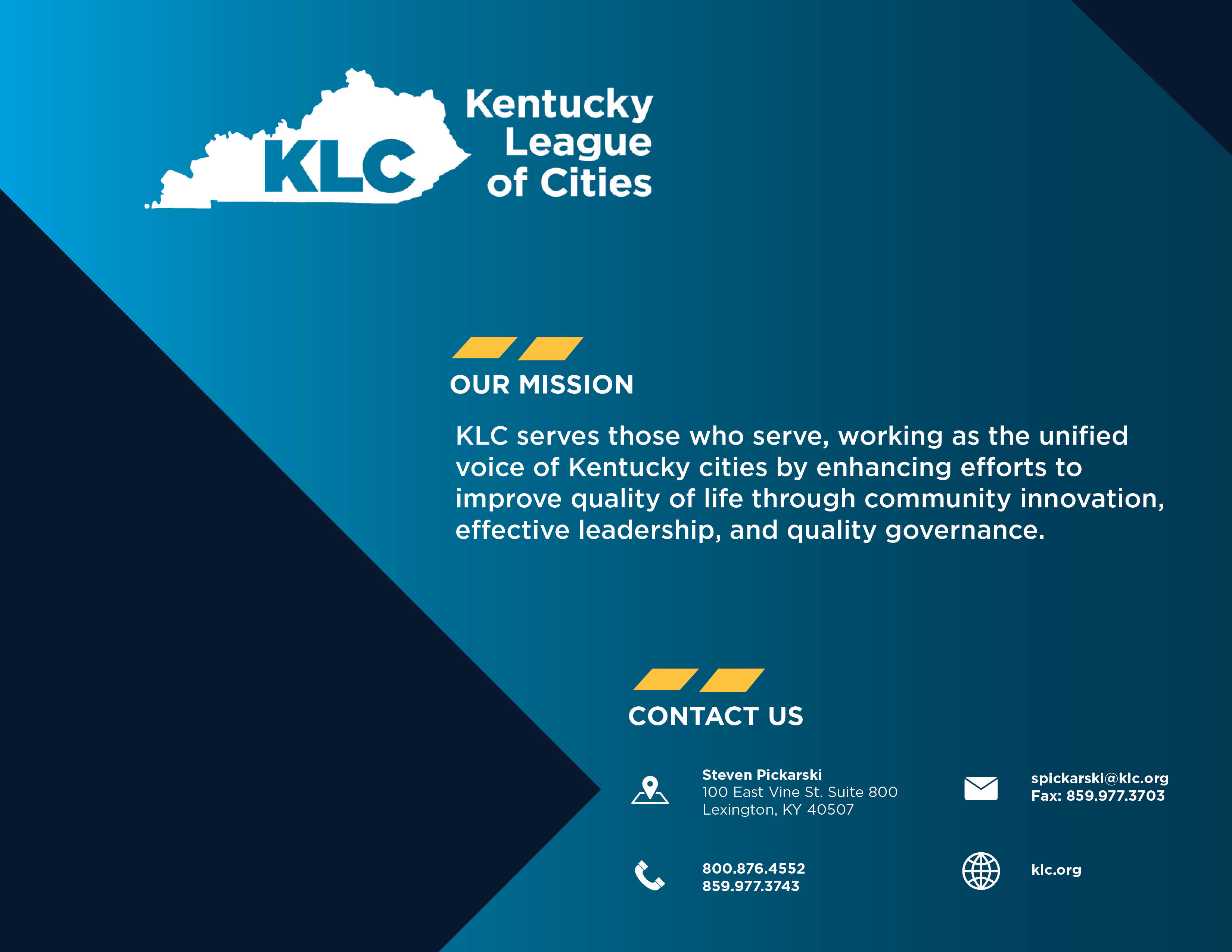